Указатели
int  x=34;
int x = 10;
int y = 10; 
int* xptr = &x; 
int* yptr = &y;
int* xptr;
xptr = &x;
int y = x;
y = *xptr;
if (xptr == yptr) 
     cout << "Указатели равны" << endl; else 
cout << "Указатели не равны" << endl;
*xptr = 10;
char* cp;
double* dp;
if (*xptr == *yptr) 
     cout << "Значения равны" << endl;
 else 
    cout << "Значения не равны" << endl;
Строки и литералы
char str [20];
"Это строка"
"0123456789"
"*"
str[0] = 'H';
 str[1] = 'e';
 str [2] = 'l'; 
str [3] = 'l'; 
str [4] = 'o'; 
str [5] = '\0';
char alldigits [ ]  = "0123456789";
char* message = "Сообщение программы";
alldigits
alldigits[0]
alldigits[1]
[Speaker Notes: Строки представляются в виде массива байтов
Литерал – это последовательность знаков, заключенная в двойные кавычки
С помощью литералов можно инициализировать массивы:]
Адресная арифметика
char str[ ] = "Hello"; 
char* ptr = str;
ptr++;
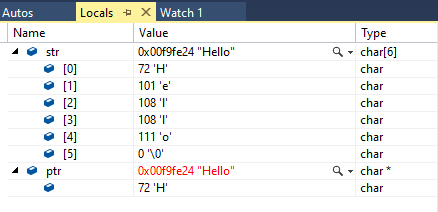 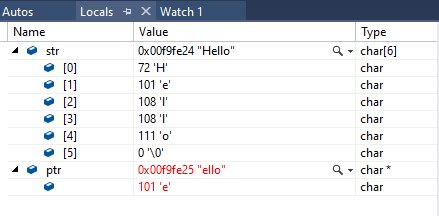 int a = 10;
int*  pa = &a;
pa++;
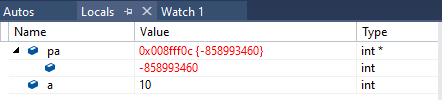 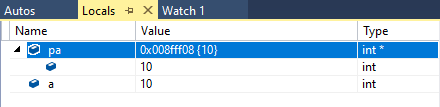 Массивы
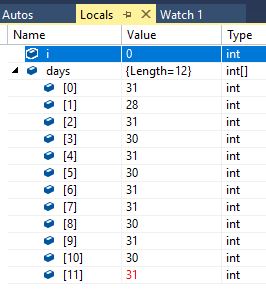 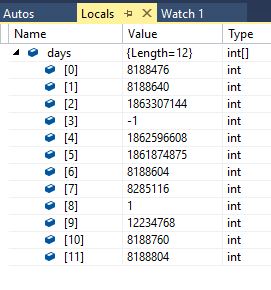 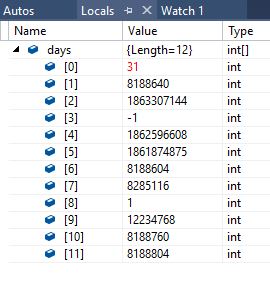 int days[12];	
days[0] = 31;     // январь
days[1] = 28;     // февраль
days[2] = 31;     // март
days[3] = 30;     // апрель
days[4] = 31;     // май
days[5] = 30;     // июнь
days[6] = 31;     // июль
days[7] = 31;     // август
days[8] = 30;     // сентябрь
days[9] = 31;     // октябрь
days[10] = 30;    // ноябрь
days[11] = 31;    // декабрь
int days[12] = { 31, 28, 31, 30, 31, 30, 31, 31, 30, 31, 30, 31 };
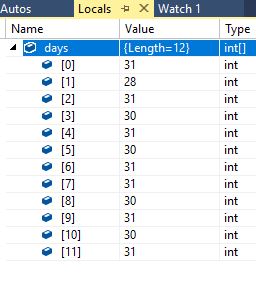 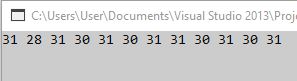 for (int i = 0; i < 12; i++) 
{
   cout << days[i] << ' ' ;
}
for (int i = 0; i < 12; i++) 
{
   cout << *(days + i) << ' ' ;
}
Массивы
int m[3][5];
j
i
m[i][j];
Массивы
int m[3][5];
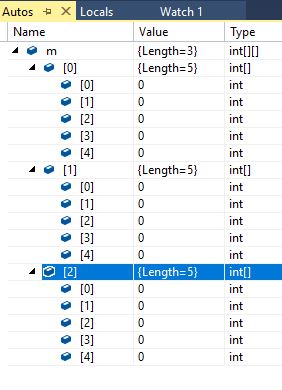 m[1][2]
int a[2][3] = { { 1, 2, 3 }, { 4, 5, 6 } };
int a[2][3] = { 1, 2, 3, 4, 5, 6 };
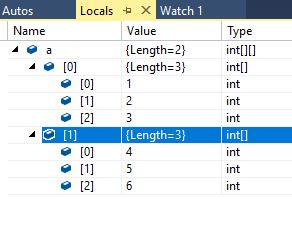 Массивы
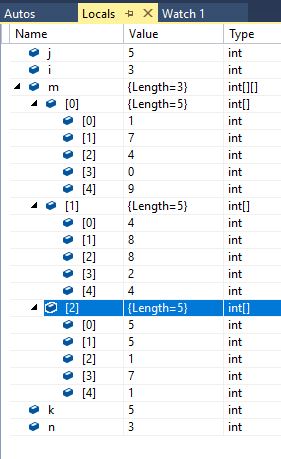 const int n = 3;
const int k = 5;

int m[n][k];

for (int i = 0; i < n; i++)
  for (int j = 0; j < k; j++)
     m[i][j] = rand()% 10;

for (int i = 0; i < n; i++)
{
   for (int j = 0; j < k; j++)
     cout << m[i][j] << ' ‘;
   cout << '\n';
}
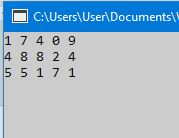 char str[] = "Hello";
char mas[] = { 'H', 'e', 'l', 'l', 'o' };

cout << str << '\n' << mas;
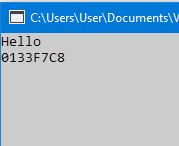 char str[] = "Hello";
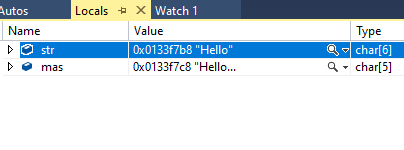 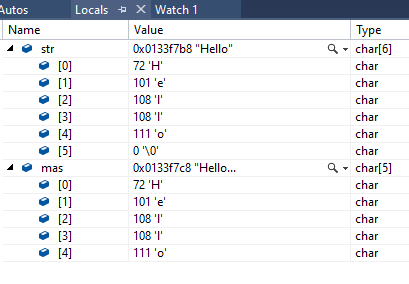 char mas[] =  {'H', 'e', 'l', 'l', 'o' };
[Speaker Notes: Строки представляются в виде массива байтов
Литерал – это последовательность знаков, заключенная в двойные кавычки
С помощью литералов можно инициализировать массивы:]
функции стандартной библиотеки
string.h
char *strcpy(char *str1, const char *str2)
Функция strcpy() используется для копирования содержимого str2 в str1. Аргумент str2 должен быть указателем на строку, оканчивающуюся нулем. Функция strcpy() возвращает указатель на str1. Если строки str1 и str2 перекрываются, то поведение функции strcpy() не определено.
size_t strlen(const char *str)
typedef unsigned int size_t;
Функция strlen() возвращает длину строки, оканчивающейся нулевым символом, на которую указывает str. При определении длины строки нулевой символ не учитывается.
int strcmp(const char *str1, const char *str2)
char str[10];
strcpy(str, "hello");
char s[10];
strcpy(s, "hello");
cout << strlen(s);
Функция strcmp() осуществляет лексикографическую проверку двух строк, оканчивающихся нулевыми символами, и возвращает целое число со следующим значением:
     Число	                         Значение
Меньше 0	 str1 меньше, чем str2
      0	            str1 равна str2
Больше 0	 str1 больше, чем str2
char *strcat(char *str1, const char *str2)
cout << ' ' << sizeof(s) << ' ' << sizeof("hello");
Функция strcat() соединяет в цепочку строку str1 и копию строки str2. В конце модифицированной строки str1 функция устанавливает нулевой символ. Строка str2 остается в первоначальном виде.
 Функция strcat() возвращает str1.
Следует иметь в виду, что функция не производит проверки границ, поэтому программист должен сам позаботиться о том, чтобы строка str1 была достаточно длинной и могла вместить помимо своего первоначального содержания еще и содержание строки str2.
char* date = "28 октября 2020 года";
char* time = "4 часа 11 минут дня";
strcpy(result, date);
strcat(result, ", ");
strcat(result, time);
int password() 
{
  char s[20];
  cout <<"Enter password: ";
  cin >>s;
  if (!strcmp(s, "pass"))
   return 1;
  cout << "Invalid password.\n";
  return 0;
}
char s1[20], s2[10];
cin >> s1;
cin >> s2;
strcat(s1, s2);
cout << s1;
Указатели на функцию
#include <iostream>
using namespace std;

typedef void(*PF)(int);

void f1(PF pf) 
{
       pf(5); 
}

void f(int i)
{
        cout << i << endl;
}

void main() 
{
        f1(f);
}
int foo(int x)
	{return x*100;}
int bar(int x)
	{return -x;}
int foo(int x);
int bar(int x);
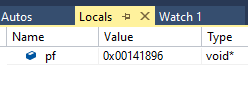 . . . .
int(*functptr)(int x);
functptr = &foo;
functptr(2);
functptr = &bar;
functptr(4);